歡迎聆聽
綜合領域課程介紹
資料來源:綜合領域老師群
報告：陳曉郁
我們的成員
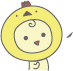 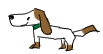 綜合活動學習領域之內涵架構
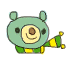 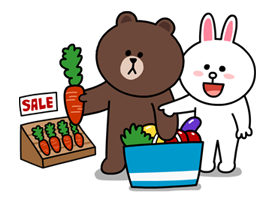 家政科
自我生活管理
清潔肌膚
家人相處
舊衣改造
基本手縫
進餐禮儀
中餐製作
西點烘焙
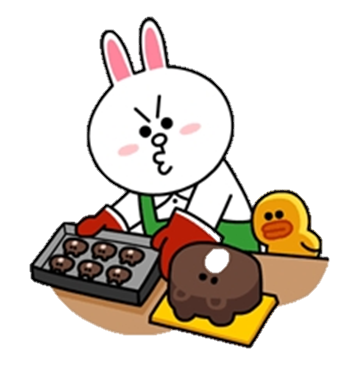 西點烘焙
中餐製作           異國料理
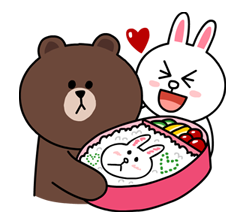 童軍科
團隊合作
探索與體驗
實做中學習
野外生活能力
危機應變能力
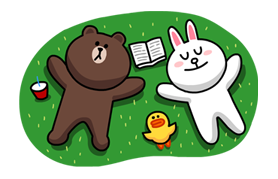 戰車架
生活繩結
搭帳篷
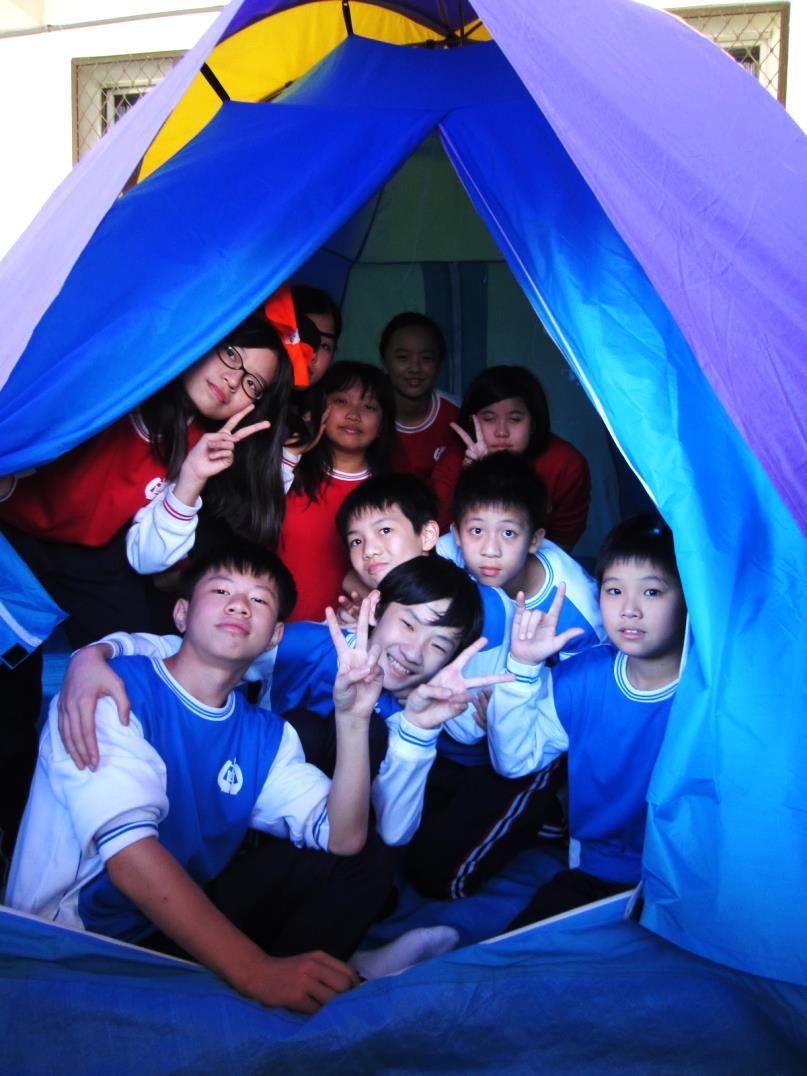 火柴使用
濾水器製作
無具野炊
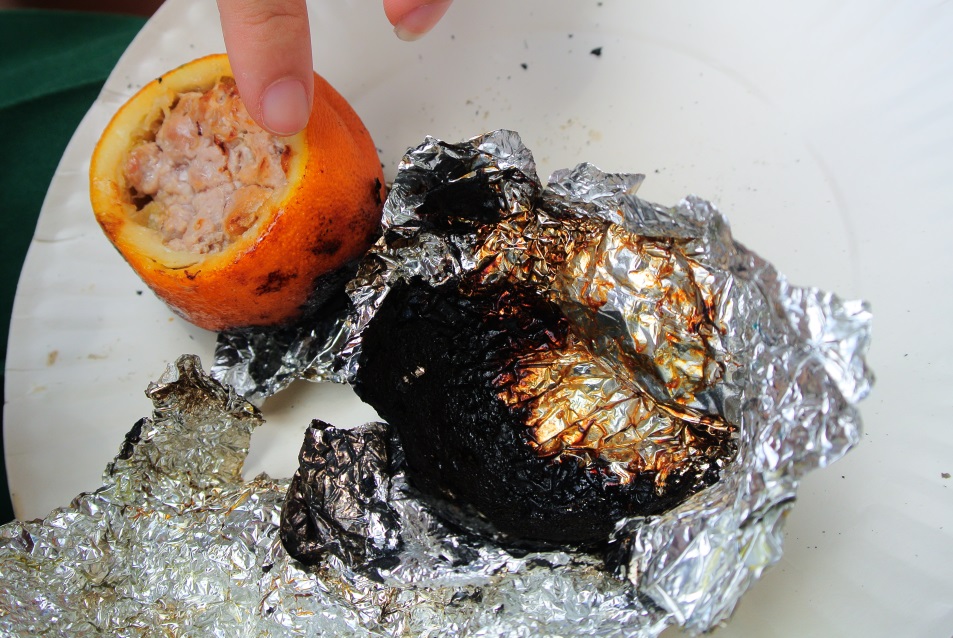 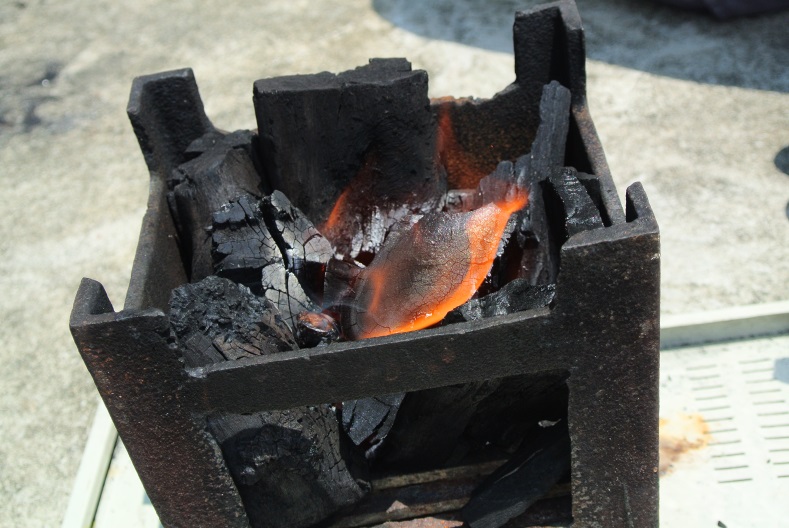 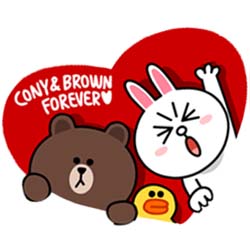 輔導科
自我生活管理
自我認識
生活適應
人際相處
性別教育
生涯探索
同理心與助人
上課情形
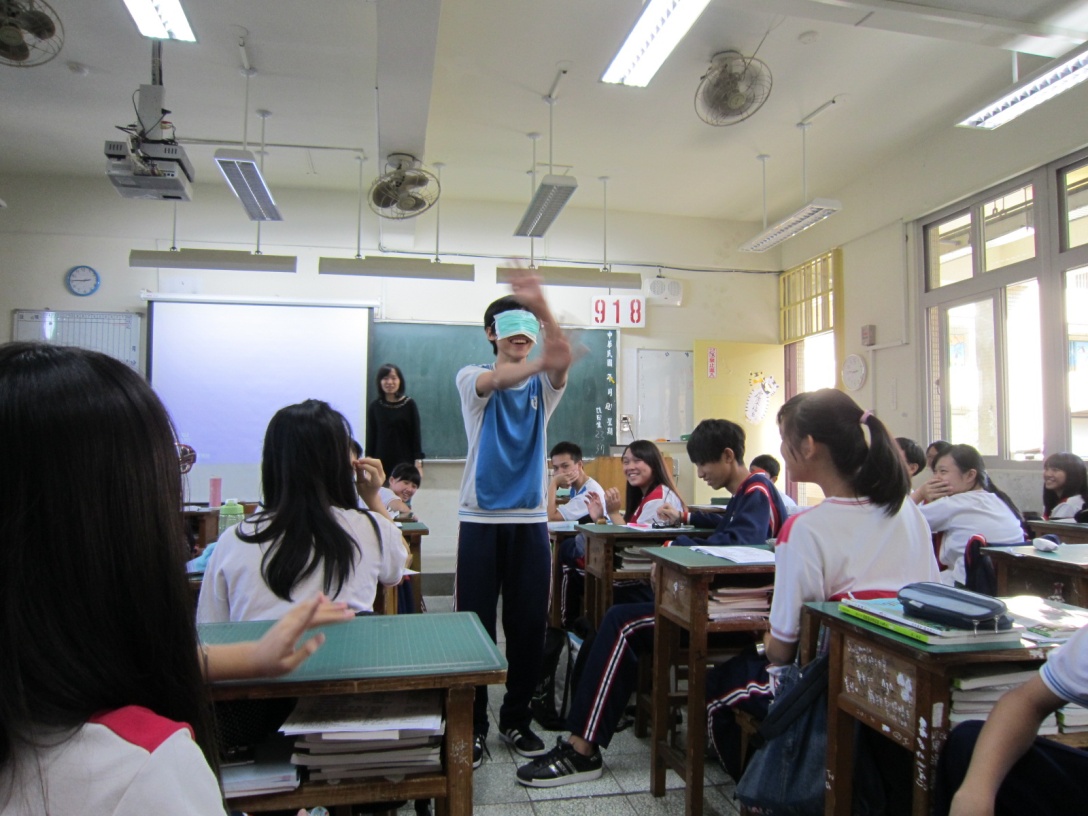 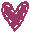 同理心與助人
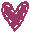 我願意給別人一個做夢的機會，在旅程中，用微笑讓另一個人微笑。
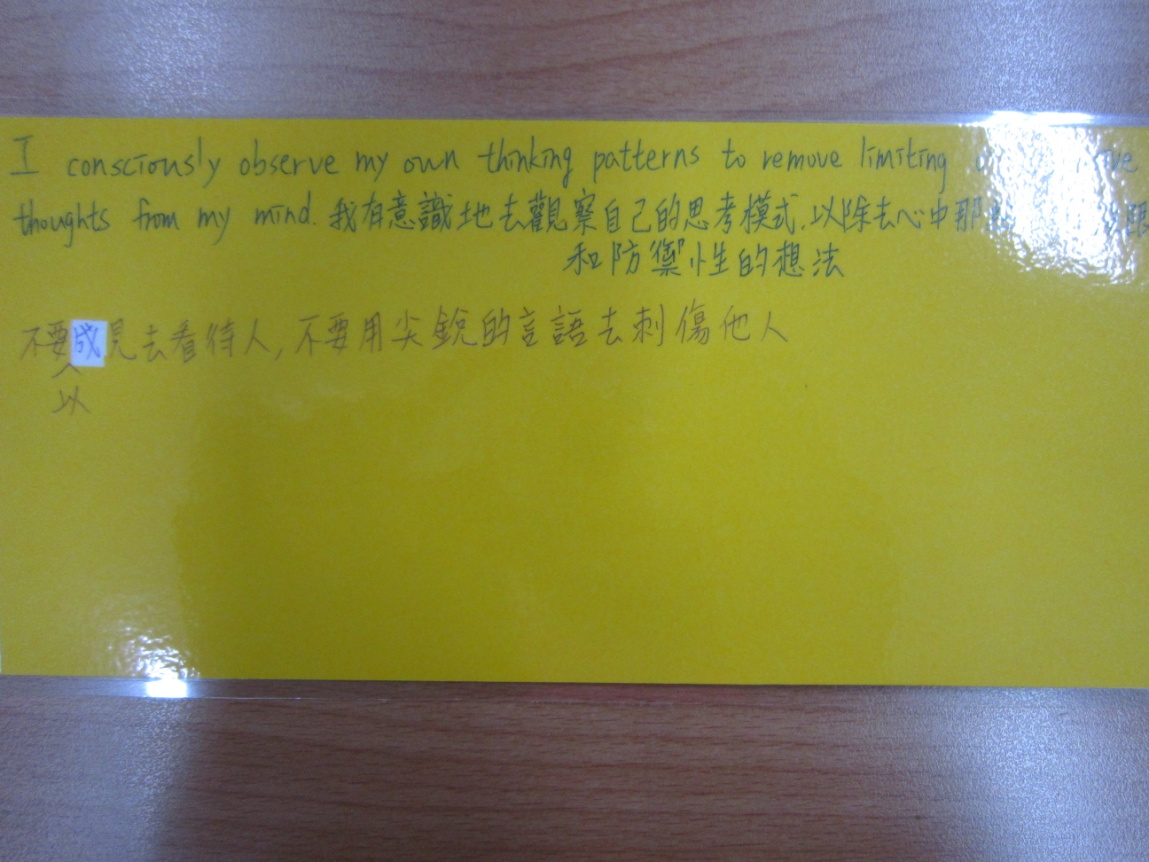 不要以成見去看待人，不要用尖銳的言語去刺傷人
自我認識
綜合領域評分標準
體驗與感受生活
綜合領域雖不是考科，卻是提升孩子生活幸福感的必須營養素！